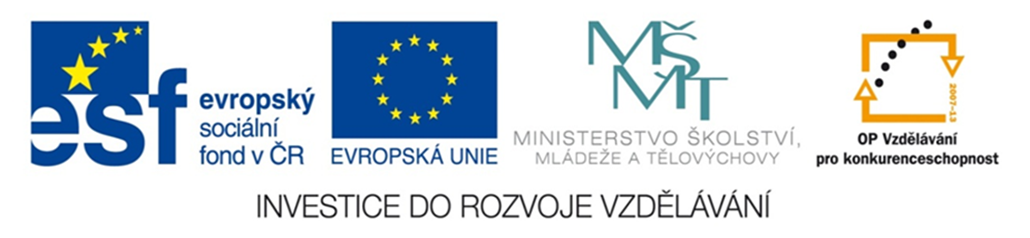 České země na počátku dějin

Prezentace
Ivana Zelenková
Dějepis 7. třída
EU - 5- Přehled panovníků v Čechách
EU-5-1- České země na počátku dějin
SÁMOVA  ŘÍŠE
- První Slované se na Moravě a v Čechách objevili  po r. 500 – povodí řeky Labe,Ohře,Vtavy
- Slované byly napadány Avary-r.623 se Slované proti  útokům vzbouřili- sjednotil je franský kupec SÁMO.
- S pomocí Sáma Slované Avary pobili, Sámo byl zvolen   za vládce Slovanů- založena Sámova říše.
- r.631 Sámo porazil Dagoberta z Franské říše v bitvě   u Wogastiburgu. Po Sámově smrti r.659 říše zanikla.
- Jedním z mnoha míst, kde pevnost Wogastisburg  mohla stát je vrch Rubín na Podbořansku.
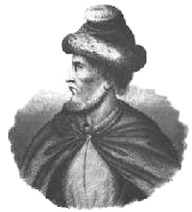 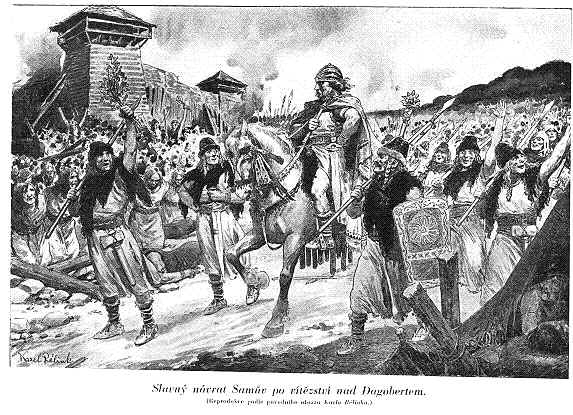 Obr.č.1 –kupec Sámo
Obr.č.2- Sámo-vítěz nad Dagobertem
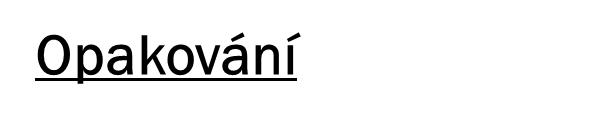 1.Odkud byl Sámo?
Franský kupec,zakladatel Sámovy říše
r.631
2.Kdy byla bitva u Wogastisburgu?
3.Kde mohl být Wogastisburg?
Vrch Rubín-Podbořansko
4.Jaký byl výsledek bitvy u Wogastisburgu?
Sámo vítěz
5. Byla zachována Sámova říše i po jeho smrti?
NE
VELKOMORAVSKÁ  ŘÍŠE,     kníže MOJMÍR
- 9. stol. Moravané připojili Jižní Slovensko, vznikl první Slovanský stát –Velká Morava.
- První historicky doložený moravský panovník- kníže Mojmír- vládl 830 -846 n.l. Vznikla dynastie Mojmírovců.
- r. 833 podnikl vojenské tažení proti Nitranskému knížeti Pribinovi, zvítězil a připojil jeho území k Velké Moravě.
-  Mojmír uznal svrchovanost franského krále a platil každoročně tribut- zabránil častým válkám.
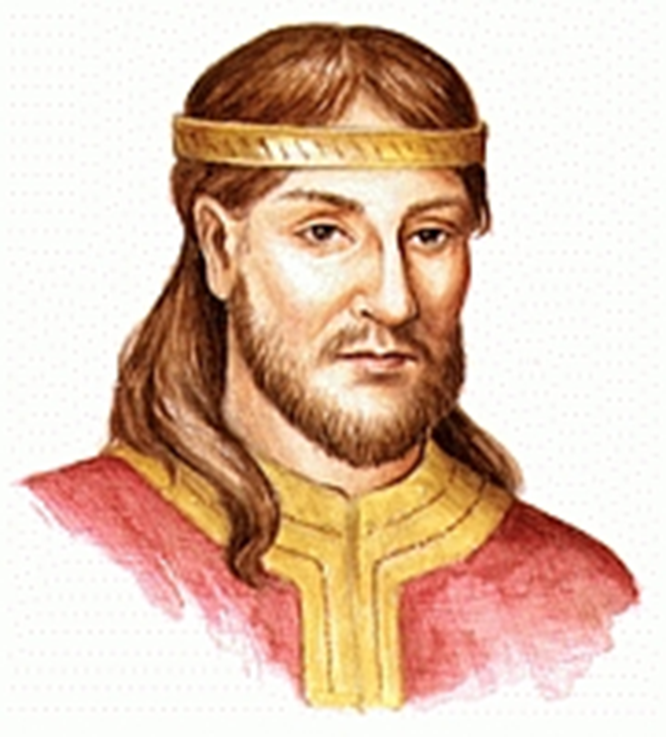 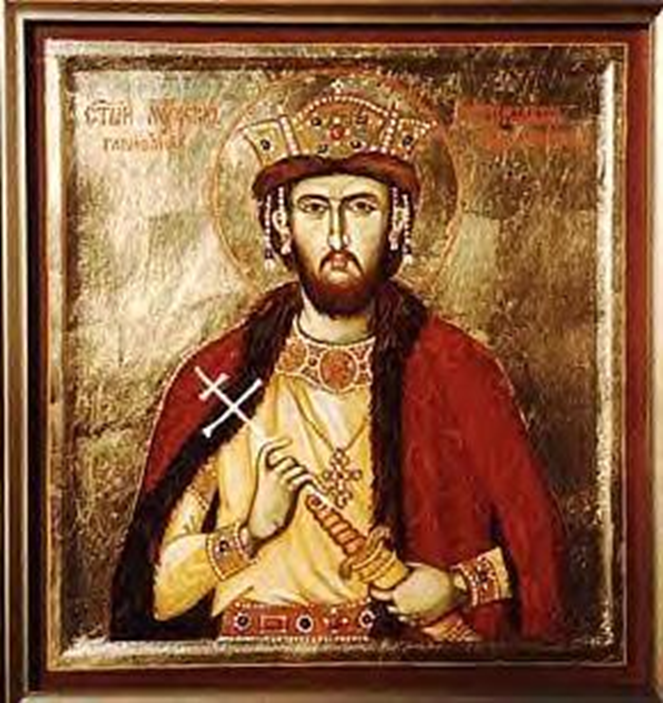 Obr.3 – kníže Mojmír
Obr.č.4 – kníže Rastislav
Kníže RASTISLAV a věrozvěstové
- Po smrti Mojmíra vládl jeho syn Rastislav (846-870),Porazil východofranské vojsko a přestal platit tribut.
- r. 863 pozval věrozvěsty Konstantina a Metoděje (Byzantská říše),aby šířili na Velké Moravě křesťanství.
- Křesťanství šířili nejprve slovanským jazykem, přeložili i části bible potřebné k bohoslužbám.
-Později přizpůsobili řeckou abecedu slovanským hláskám-vznik staroslověnštiny a hlaholice (slovanské písmo).
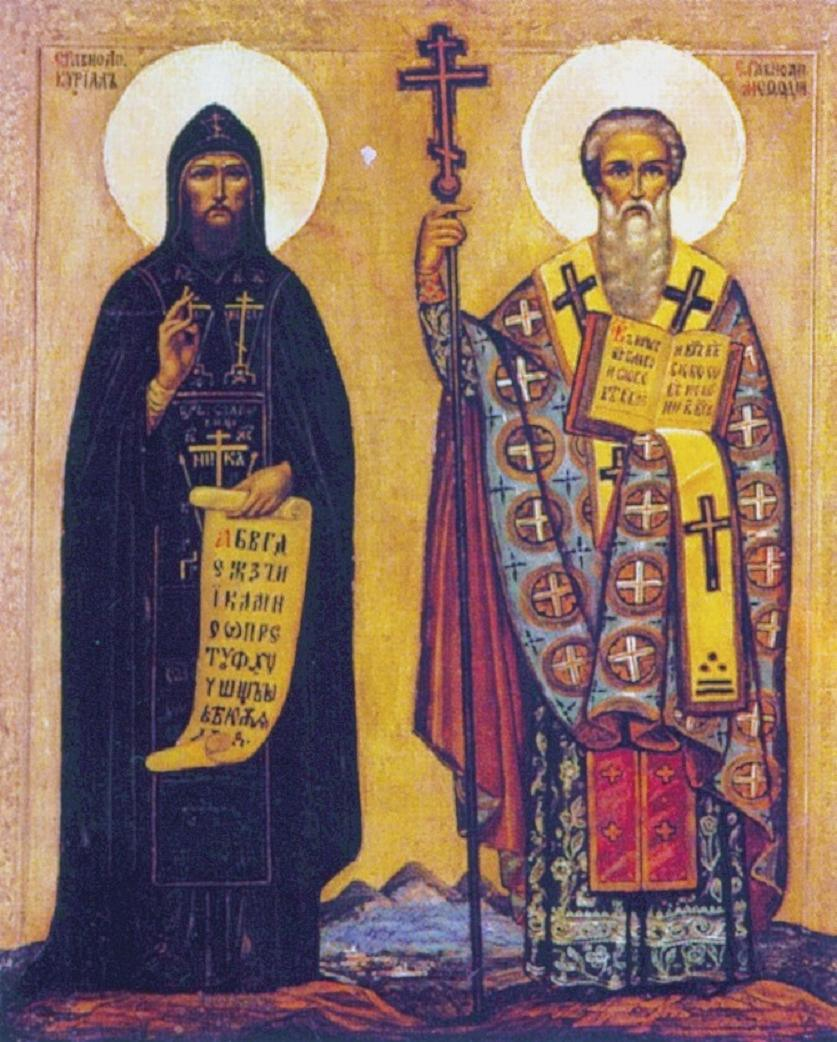 Obr.č.5 Slovanští věrozvěstové Konstantin a Metoděj.
KONSTANTIN A METODĚJ
- Věrozvěsti obhájili v Římě u papeže své učení- stížnost franských kněží, založeno arcibiskupství.
- Na zpáteční cestě z Říma Konstantin vážně  onemocněl, v klášteře přijal jméno Cyril.
Po návratu Cyril zemřel, Metoděj uvězněn knížetem Svatoplukem- synovec Rastislava, který ho svrhl -r.870.
- Metoděj byl po 3 letech na apel papeže propuštěn, zemřel r.885, Metodějovi žáci vyhnáni,slovan.obřady-zakázány.
Kníže SVATOPLUK
- Synovec Rastislava (r.870 – 894), doba vrcholné období Velkomoravské říše.
- Svatopluk r. 874 získal území řeky Visly, dále S Moravy. Od r. 888 byly Velkomor. součástí také Čechy a Lužice.
- Svatopluk zemřel roku 894, před smrtí vyzýval své syny k odporu vůči Frankům a k jednotě.
- Mezi syny brzy došlo k rozbrojům, rozpad  Velkomor. říše – koncem 10.stol. České země se pod vládou Přemyslovců vyvíjely samostatně.
Zdroje :
Obr. č. 1 NEZNÁMÝ. wikipedie [online]. [cit. 11.2.2014]. Dostupný na WWW: http://commons.wikimedia.org/wiki/File:Samo1.jpg
Obr. Č. 2 NEZNÁMÝ. www.valka.cz [online]. [cit. 11.2.2014]. Dostupný na WWW: http://www.valka.cz/clanek_1213.html
Obr.č.3 - NEZNÁMÝ. www.promoravia.blog [online]. [cit. 11.2.2014]. Dostupný na WWW: http://promoravia.blog.cz/0902/mojmir-i
Obr.č.4 -NEZNÁMÝ. www.promoravia.blog [online]. [cit. 11.2.2014]. Dostupný na WWW: http://promoravia.blog.cz/0903/kral-rostislav
Obr.č.5 -NEZNÁMÝ. www.promoravia.blog [online]. [cit. 11.2.2014]. Dostupný na WWW: http://promoravia.blog.cz/1304/cyril-a-metodej
EU 5– Přehled panovníků v Čechách
EU-5-1 České země na počátku dějin        DĚJEPIS 7